Cluster Cosmology
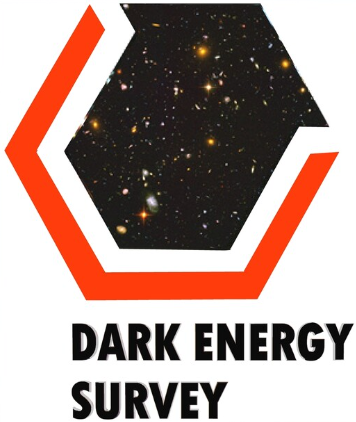 Ebtihal M. Abdelaziz	
Supervisor: Jim Annis
SIST 5 minutes, 5 slides
6/15/2022
ΛCDM
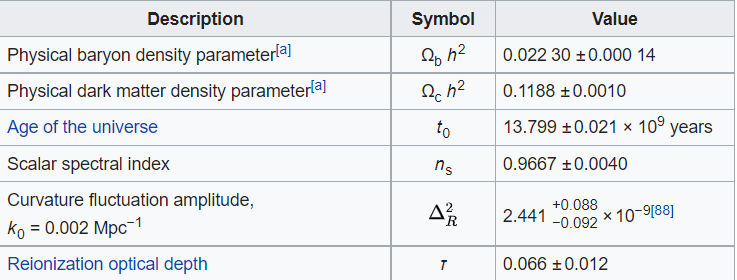 Standard model of cosmology
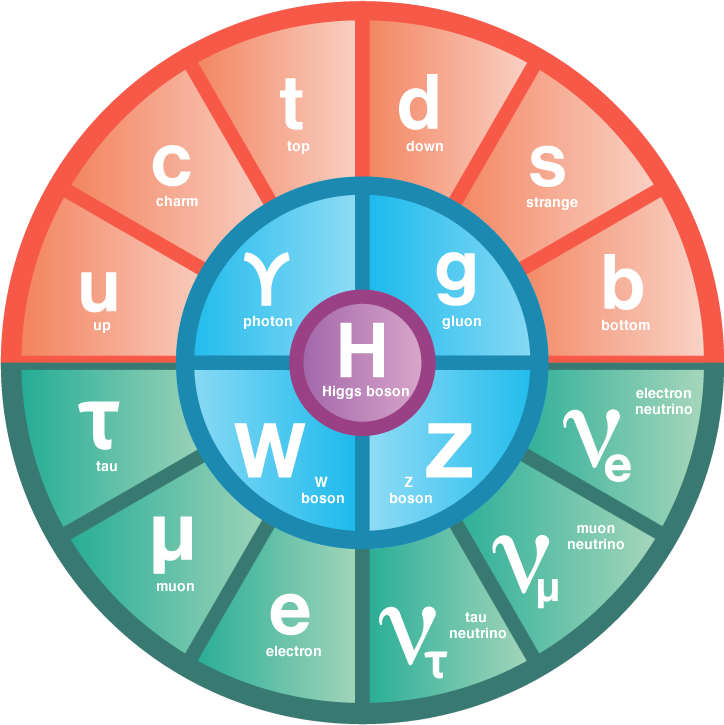 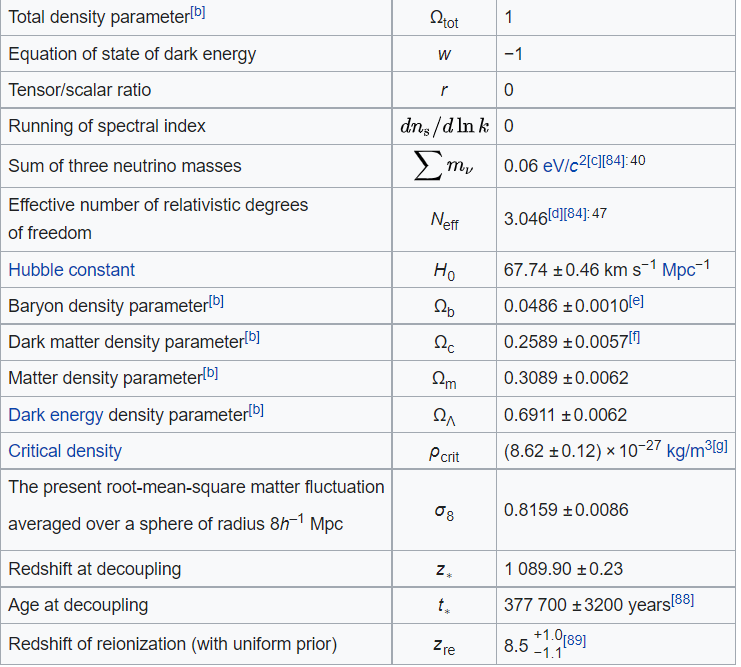 6/15/2022
2
Ebtihal M. Abdelaziz | SIST 5 in 5
CMB
(Picture 2MASS Large Scale Survey)
(Picture from Planck collaboration)
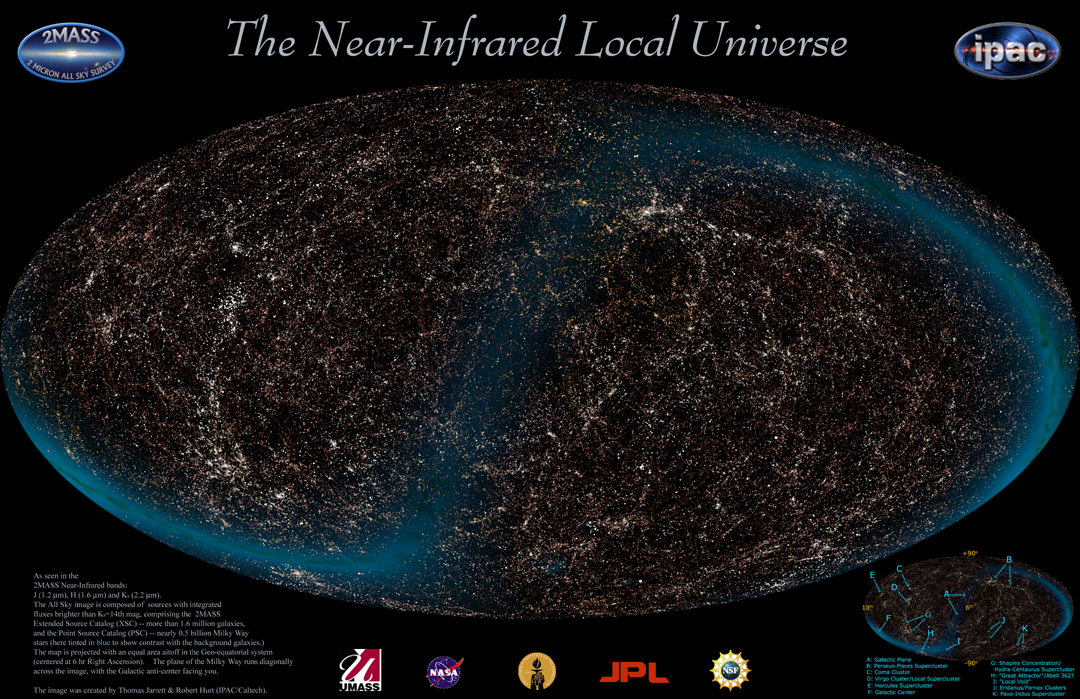 6/15/2022
3
Ebtihal M. Abdelaziz | SIST 5 in 5
Galaxy clusters and weak lensing
Structures with the largest scale in the Universe

Their mass can be found using weak lensing
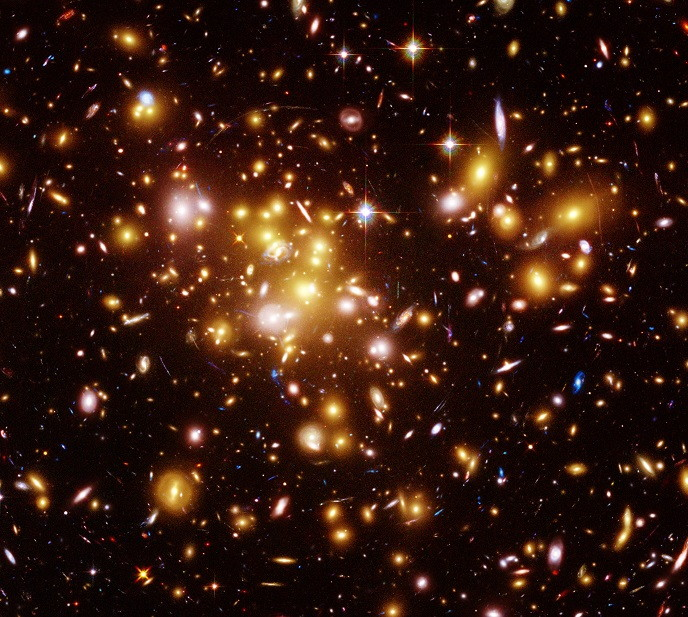 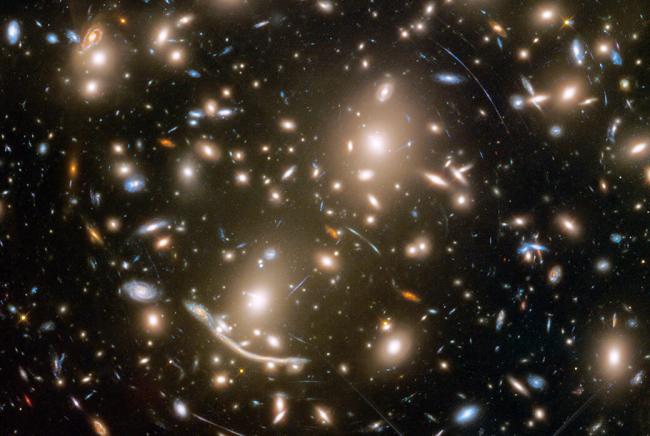 6/15/2022
4
Ebtihal M. Abdelaziz | SIST 5 in 5
Cluster Cosmology
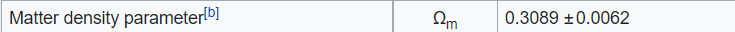 References
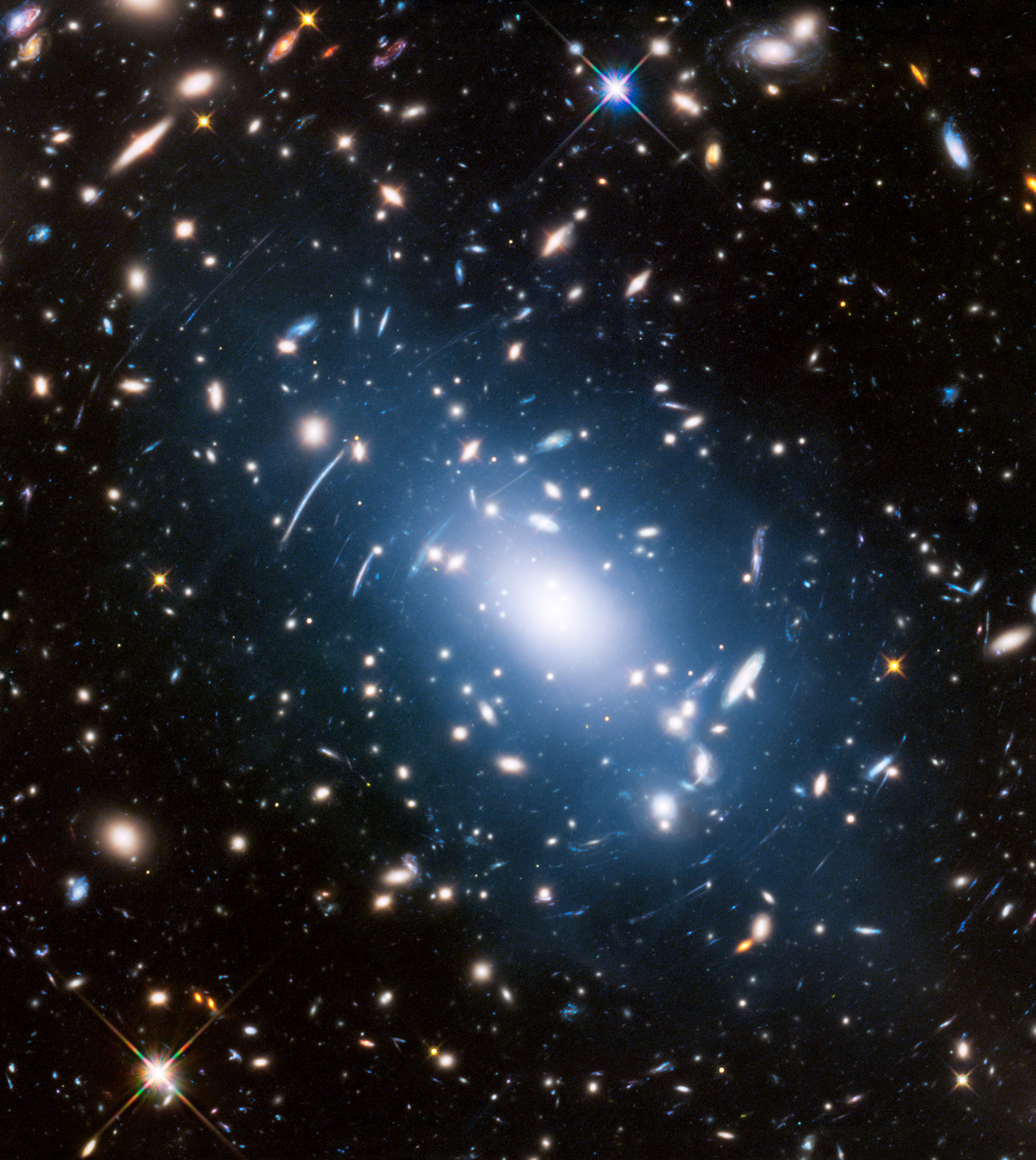 Abbott, T. M. C., and others. "Dark Energy Survey Year 1 Results: Cosmological constraints from cluster abundances and weak lensing".Phys. Rev. D 102, no.2 (2020): 023509.

Frieman, Joshua, Michael, Turner, and Dragan, Huterer. "Dark Energy and the Accelerating Universe".Ann. Rev. Astron. Astrophys. 46 (2008): 385–432.

Costanzi, Matteo, Francisco, Villaescusa-Navarro, Matteo, Viel, Jun-Qing, Xia, Stefano, Borgani, Emanuele, Castorina, and Emiliano, Sefusatti. "Cosmology with massive neutrinos III: the halo mass function and an application to galaxy clusters".JCAP 12 (2013): 012.
6/15/2022
5
Ebtihal M. Abdelaziz | SIST 5 in 5